WELCOME TO THE MULTIMEDIA CLASS
How are you?
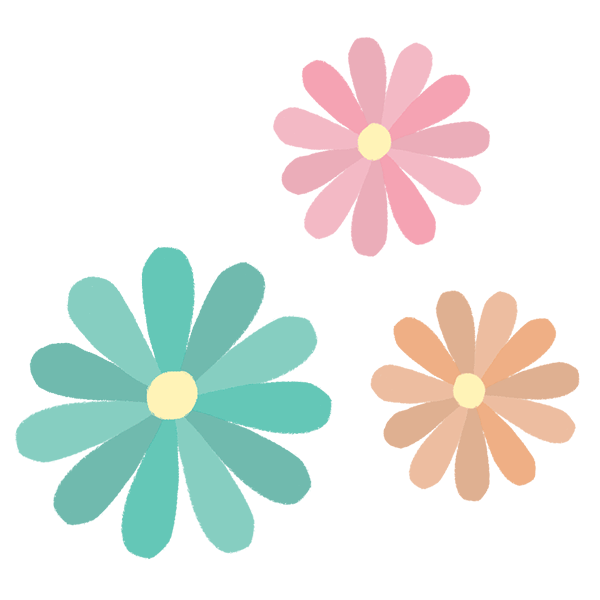 Identity
Md. Afsar Ali
Senior Asst. Teacher
Majhira Model High School
Shajahanpur, Bogura
afsar0903@gmail.com
Mobile: 01719-549949
Class Eight
English for today
A. Look at the picture and talk about it
1. Can you guess what this could be?
2. Where do you think this place is?
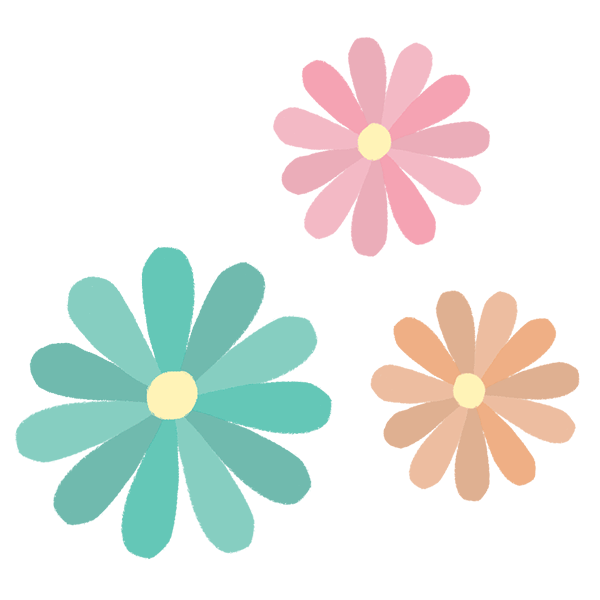 Our today’s lesson .................
The Tha Kha Floating Market
Unit:6  Lesson: 9  Page:75
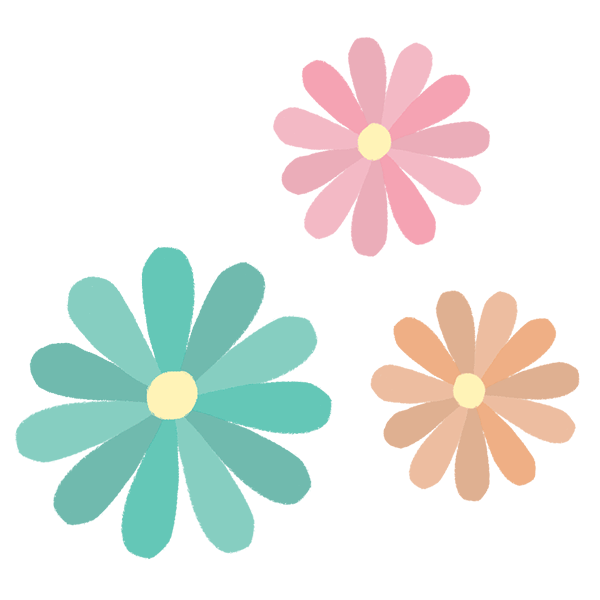 LEARNING OUTCOMES
By the end of the lesson, the students will be able to…
 to talk about the pictures.
 to read and understand the text.
 to write answer to the questions.
 to write a short paragraph.
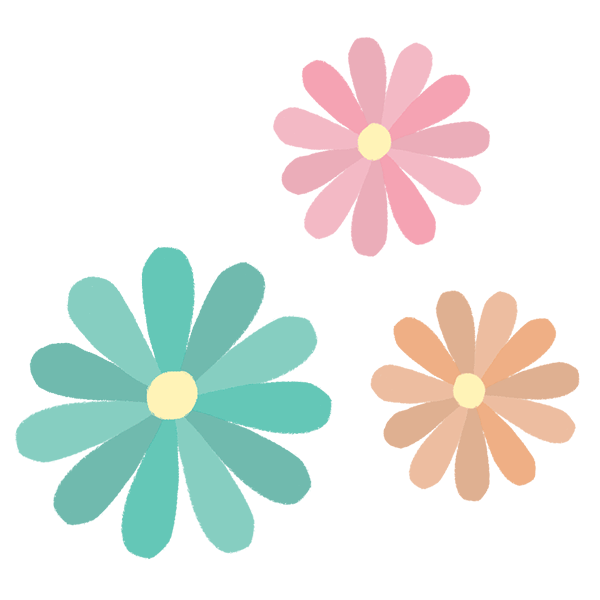 Please, take a moment to view this video
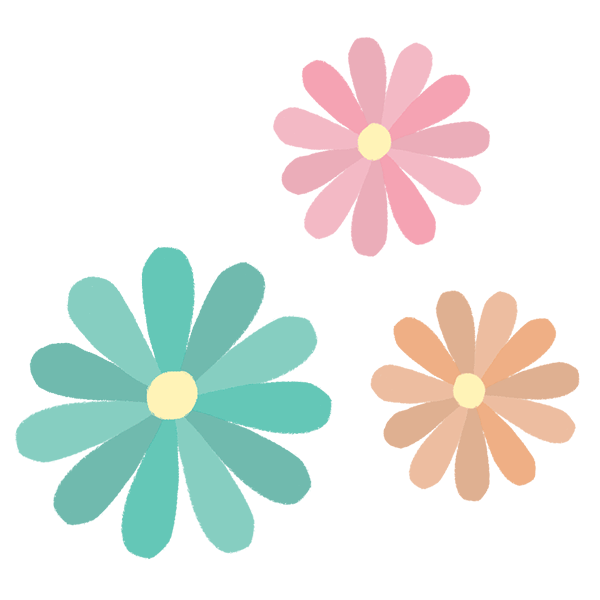 Let us introduce with some key words.
heavily loaded or weighed down.
Laden
The boats were laden with bundles of lotus flowers, farm-fresh coconuts, fruits, vegetables, local food and delicious sweets.
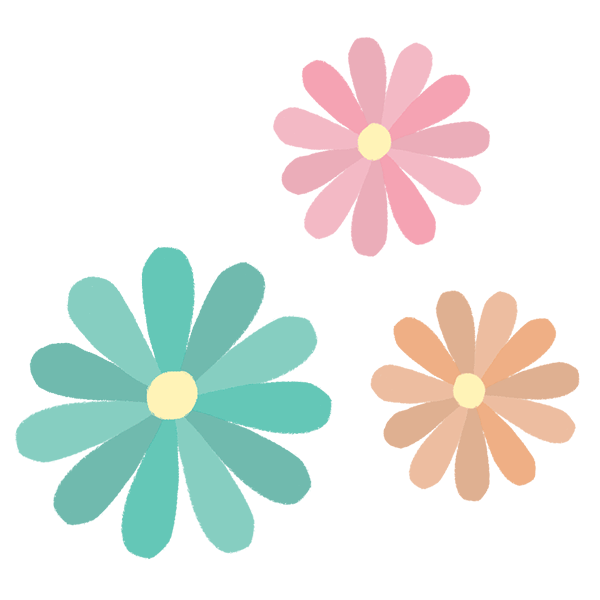 inconsequential conversation.
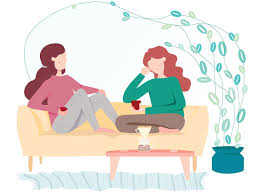 Chit-chat
They are chit-chatting by using mobile and telephone.
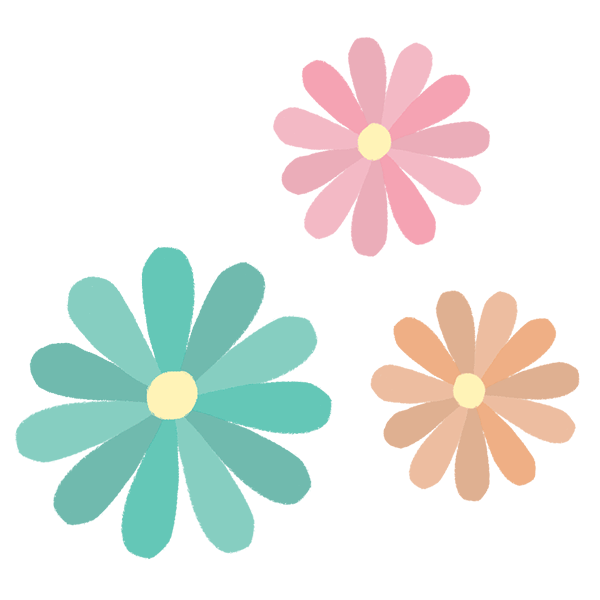 A movable market or  a special market in small boats in Bangkok.
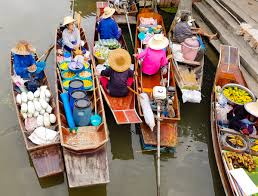 Floating market
Mita went to the floating market in Bangkok.
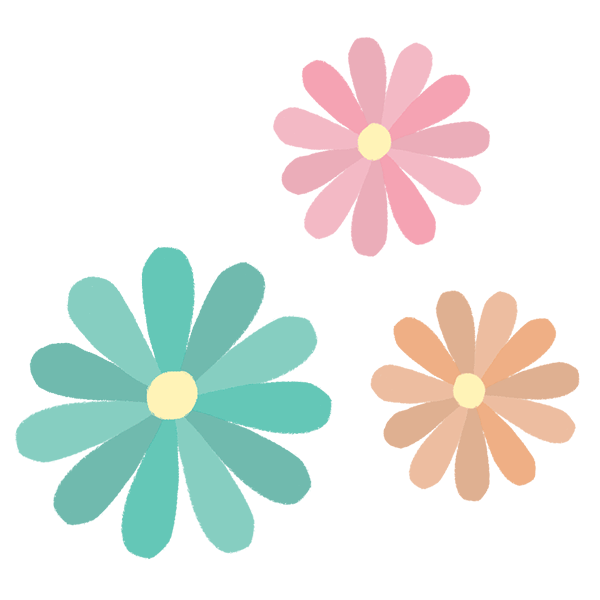 a person born in a specified place or associated with a place by birth.
Native
He took a large suitcase while going to Bangkok.
B. Read the text and answer the questions.

It was Sunday. Mita, Zara, Jhumona Islam and Mazharul Islam woke up very early. They quickly got ready and started for Tha Kha floating market. They planned to have breakfast at the market. They reached the market place sharp at 7. The canals were surrounded with coconut palm trees. They hired a boat. The boatman started to row slowly taking them to the center of the market. 
There were boats everywhere. The sellers were mainly elderly Thai women. Their small boats were laden with bundles of lotus flowers, farm-fresh coconuts, fruits, vegetables, local food, and delicious sweets. The sellers and buyers rowed their boats slowly. The sellers displayed their goods for sale and the buyers chose their pick. They could have a little chit-chat as buying and selling was going on.
C. Answer  the following questions.
Pair work
1. What kind of market it was?
Ans: It was a floating market.
2. Why did the boatman row slowly?
Ans: The boatman rowed the boat slowly because the goods 
         needed to be seen by the buyers.
3. Who were selling goods? How were they selling their goods?
Ans: The boatman rowed the boat slowly because the goods needed to be seen by the buyers.
4. What were they selling?
Ans: They were  selling bundles of lotus flowers, farm-fresh coconuts, fruits, vegetables, local food, and delicious sweets.
5.  What was the atmosphere at the market?
Ans: The sellers and buyers were very busy.They could have a little chit-chat as buying and selling was going on.
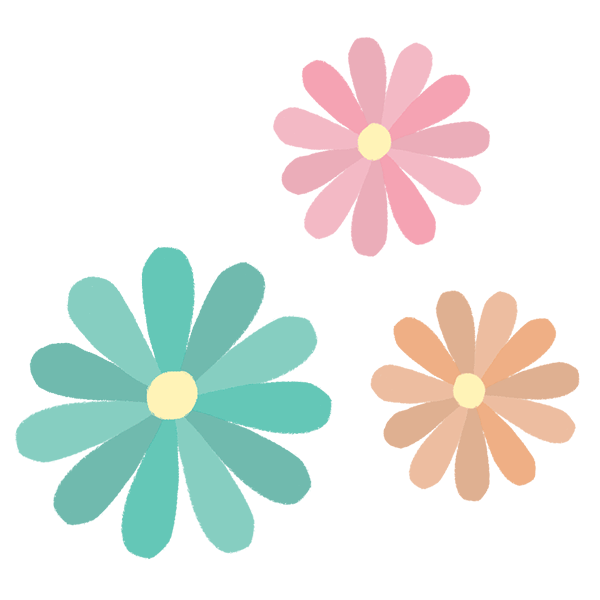 C.  Read more about the Tha Kha river and Mita’s experience.

The Tha Kha floating market is more traditional with a few tourists visiting than other floating markets. Originally, the Tha Kha floating market used to sit only six or seven days a month depending on the phase of the moon. Nowadays, the trade takes place on Fridays, Saturdays and Sundays too. The main buyers here are the Tha Kha natives. People seem to know each other very well. Everyone was seen smiling and calling each other by name. The locals did not notice Mita and others much. They were all busy buying and selling. They were all busy buying  and selling.
Individual work
D. True or false? If false give the correct information.
Tha Kha floating market is a tourist place.
Answer : False. 
Correct information : Tha Kha floating market is a traditional market.
2. It sits only six or seven days a month.
Answer : True.
3. The buyers and sellers are the local people living near Tha Kha river.
Answer : True.
4. They all knew each other.
Answer : True.
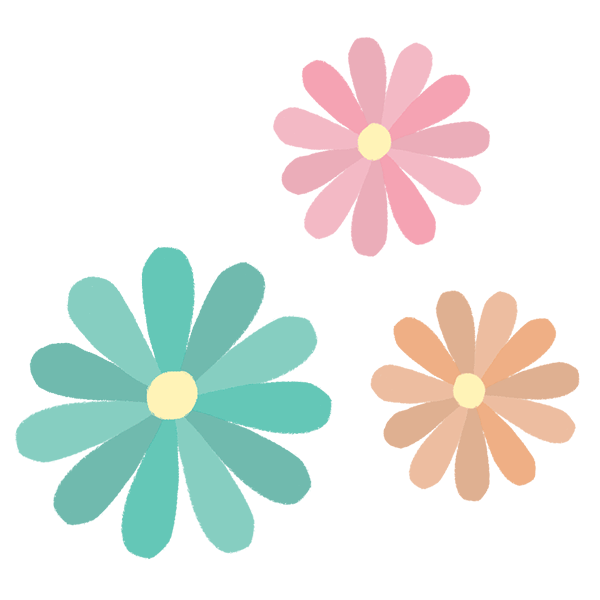 Group work
E. Read the text further and write the answer to the following questions
Answer : Tha Kha floating market is traditional because it used to sit only six or seven days a month depending on the phase of the moon.
2. How many days a week does the market sit?
Answer : The market sits three days a week. The days are Friday, Saturday and Sunday.
3. Why do you think people at the floating market know each other so well?
Answer : I think people at the floating market know each other so well because they were seen smiling and calling each other by name. Besides, they live in the same place.
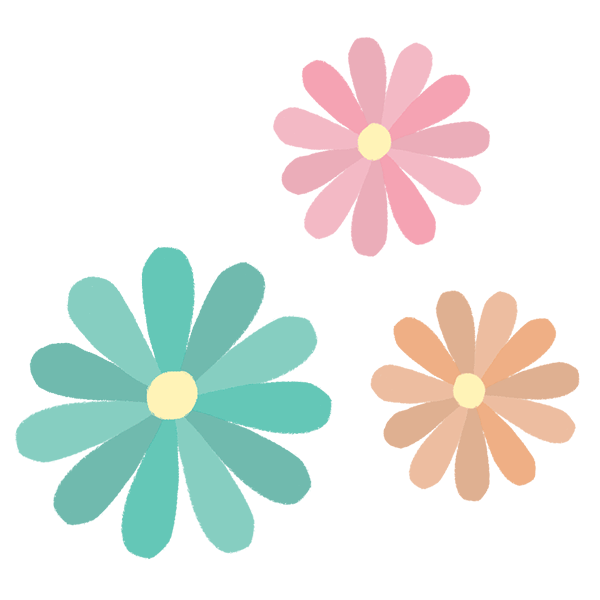 They passed an hour and a half at the market and enjoyed the business. Then all of them were hungry. They rowed near the boat of an elderly woman, who was selling food. She welcomed them with a smile and showed them the foods. They bought the traditional and very popular food called ‘Pad Thai’, a kind of noodles with shrimps, tomato and some vegetables, with freshly roasted crushed peanut. The food was served in a bowl made from banana leaf. After Pad Thai, they ate `Kanom Krok'. It is a coconut pancake which is very sweet. The Tha Kha people are simple and easy going. They are very friendly and polite. They do not understand English or any other language. Yet they have a way to communicate with Mita and others. Mita was delighted to see a traditional Thai floating market. She took a lot of pictures with the elderly sellers.
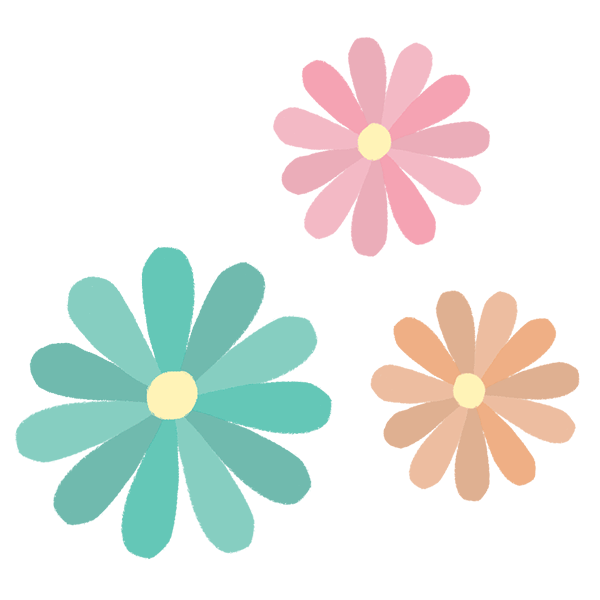 Evaluation
Answer the following questions.
Who were hungry?
Ans:All of them were hungry.
2. How did the elderly woman know that Mita and others  want to buy food?
Ans: The elderly woman know that Mita and others want to buy food.
3. What does the phrase ‘easy going’ mean?
Ans: The phrase easy going means relaxed and happy to accept things without worrying or getting angry.
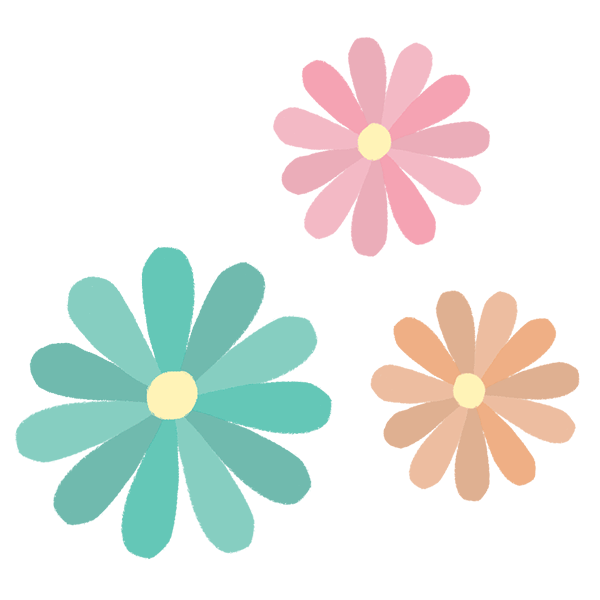 G. Discuss in groups the following questions and write the answer.
Do you have anything like a Tha Kha market in our country? If we have, where can you find it? If we don’t have discuss why we need it.
Yes, we have a floating market like Tha Kha floating market. It is The Guava market at Swarupkathi, Pirojpur. It is mainly located in a village called Bhimruli. There are many wooden boats and various types of trawlers in the floating market. The boats and trawlers are full of guavas, hog plums, bananas and other local fruits and vegetables. Anybody will get to enjoy a view of the beautiful village landscape! There are shades of blue all around in the greenery.
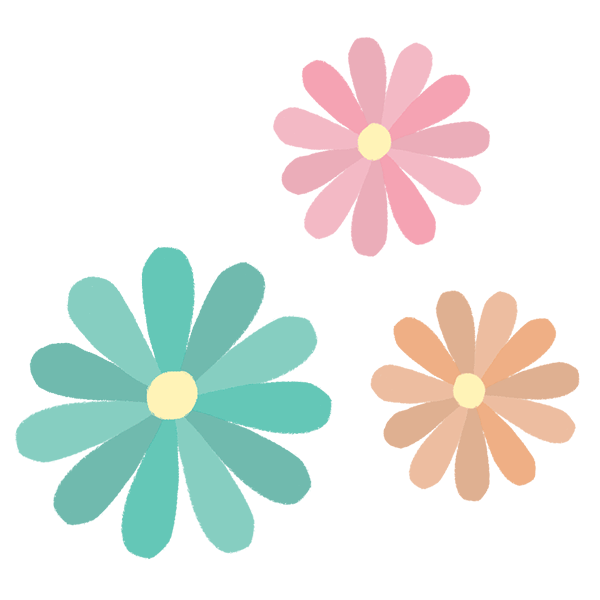 H. Describe a nearby Bazar/market in your locality by answering the following questions:
What is the market called? How far is it from your home?
When does the market sit?
What can you buy at the market?
Do you like going to the market? If you do, write why?
Ans: I live at Shajahanpur in Bogura. We have a big kitchen market in our locality. The name of the market is “Majhira Kancha Bazar.” It is very near at our house. It is sits at 6 o’clock. The sellers bring their items from different places of the country and sell them to the local customers. The items are always fresh. It is also formalin free market. I can buy rice, dal, wheat, flour, sugar, salt, vegetables, potato, onion, fish, meat, chicken, etc. Yes, I like to go the market very much because buying kitchen items for home is always enjoyable.
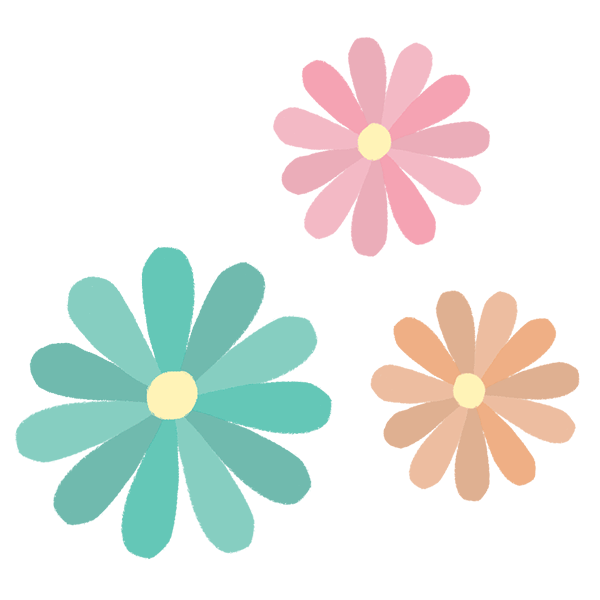 HOME WORK
Write a paragraph about “Tha Kha floating market”.
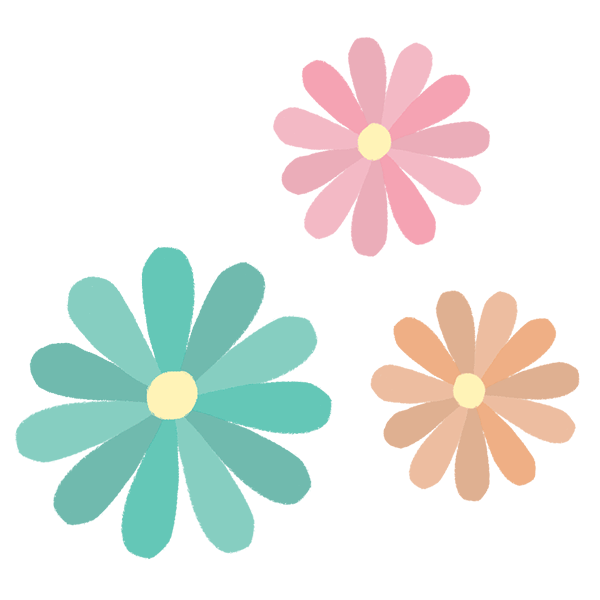 GOOD BYE
SEE YOU AGAIGN